Travailler la Fluence
Département du Pas-de-Calais
L’épreuve de fluence test sixième
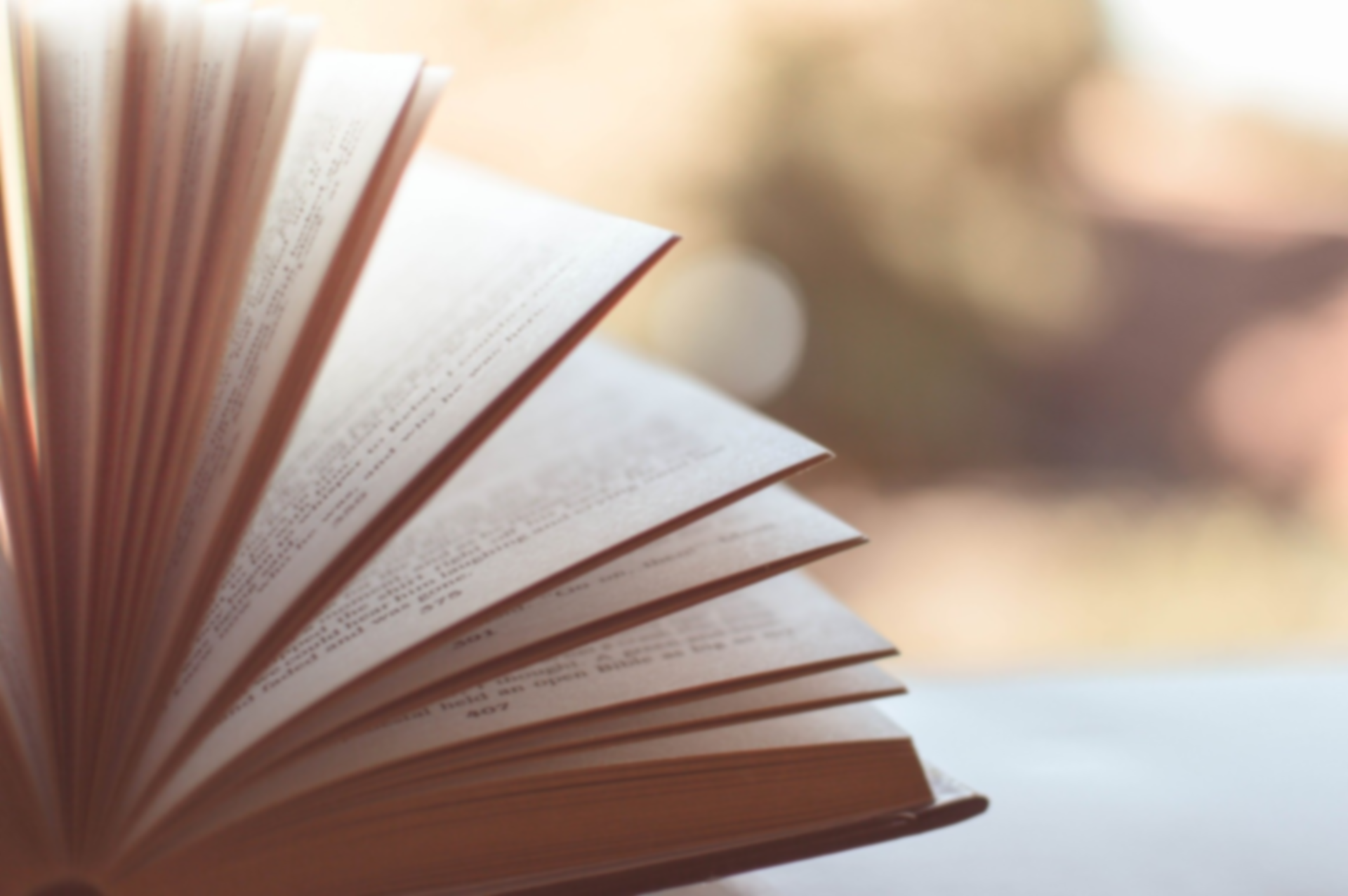 Passation individuelle 
Texte issu du protocole E.L.F.E. 2008, Laboratoire des Sciences de l’Education Université Pierre Mendès France Grenoble. 
Extrait du texte « Le géant égoïste » composé de 206 mots (990 caractères, 15 lignes). L’élève disposait d’une minute pour lire le texte à voix haute.
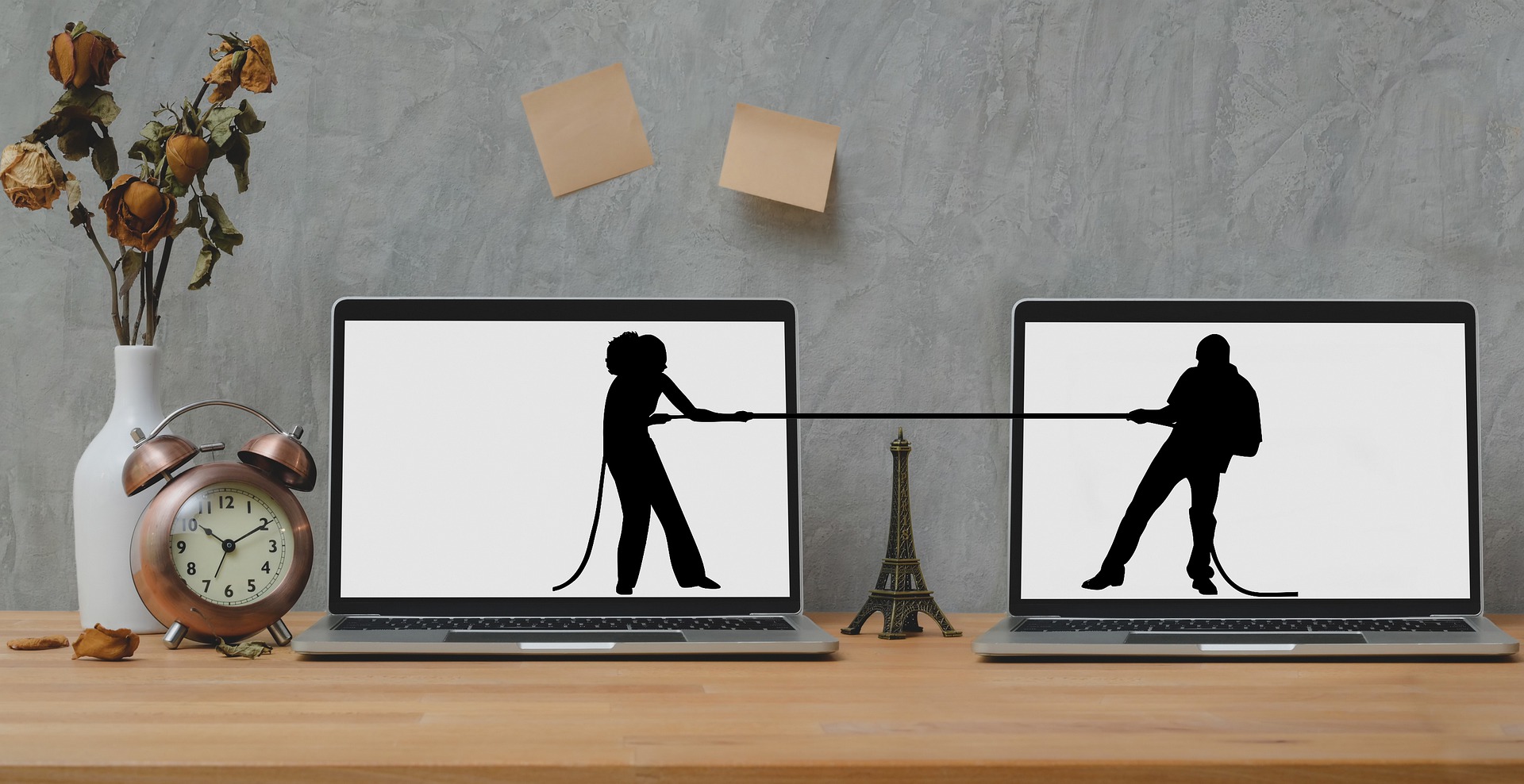 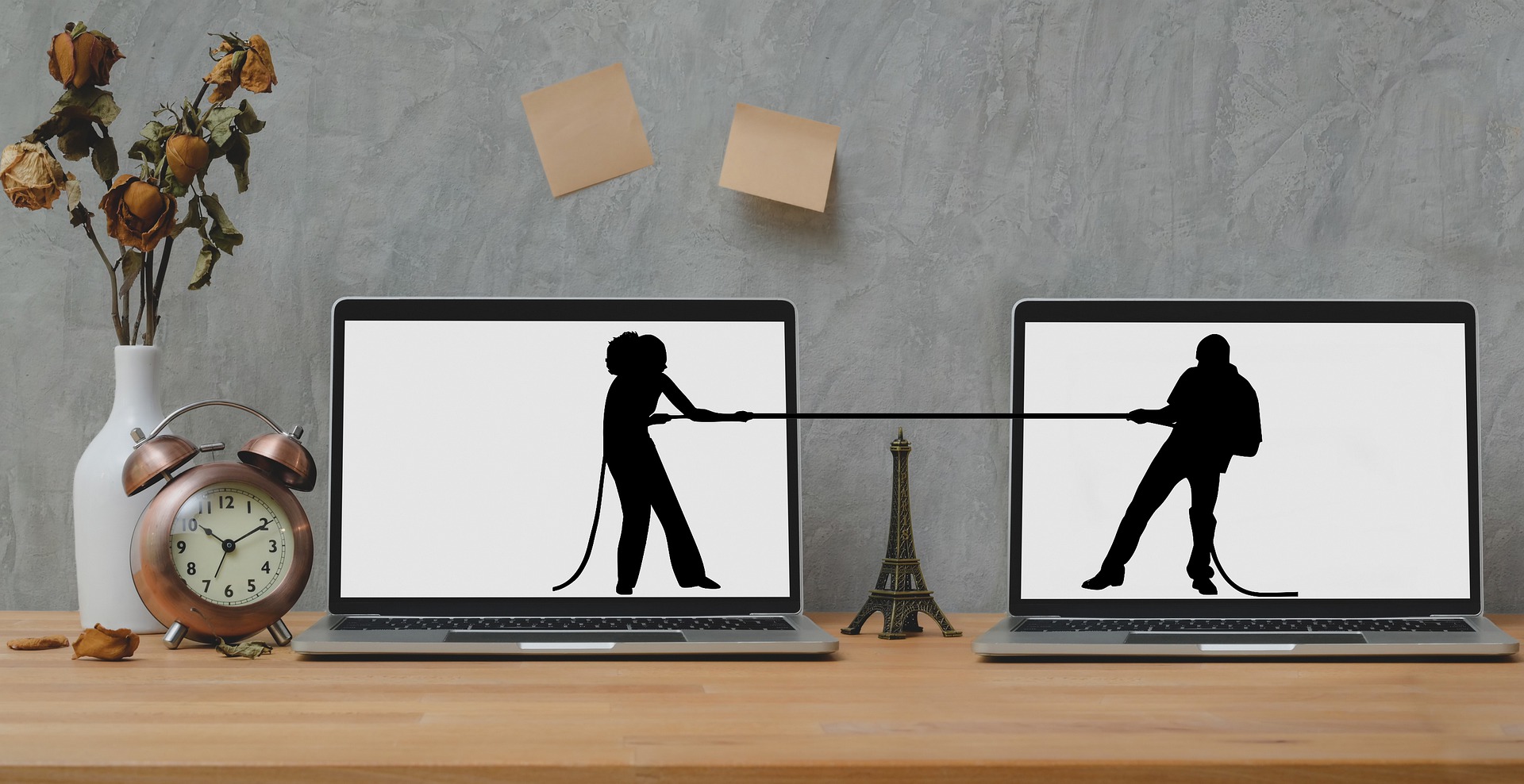 Pour la session 2020, dans le cadre des évaluations nationales sixième, un test de fluence en lecture a été proposé. 
Le score moyen de fluence au niveau national est d’environ 124 mots.  
La moitié des élèves (53,4%) atteignent cet objectif (120 mots et plus), ils sont 15,4% à ne pas atteindre 90 mots lus en une minute (attendu de fin de CE2) et 31.1% à présenter des fragilités sur cet exercice (score compris entre 90 et 120)
Différences Filles/Garçons
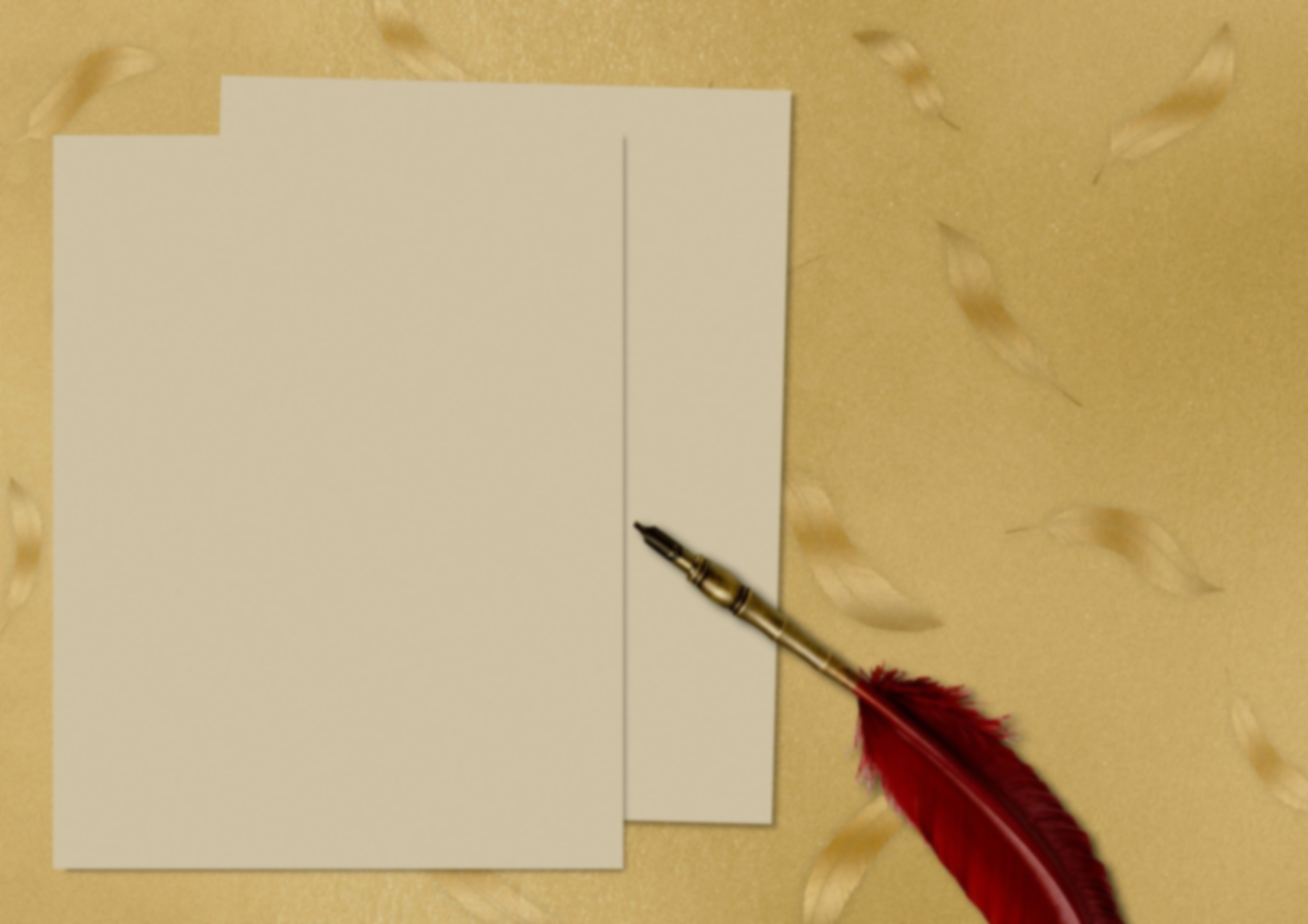 Différences entre filles et garçons. Le score moyen des filles est de 9 points supérieur à celui des garçons (127 mots pour les filles, 118 pour les garçons). Les garçons sont 18 % à ne pas atteindre la lecture de 90 mots en une minute contre 12.7% pour les filles.
Différences secteur de scolarisation
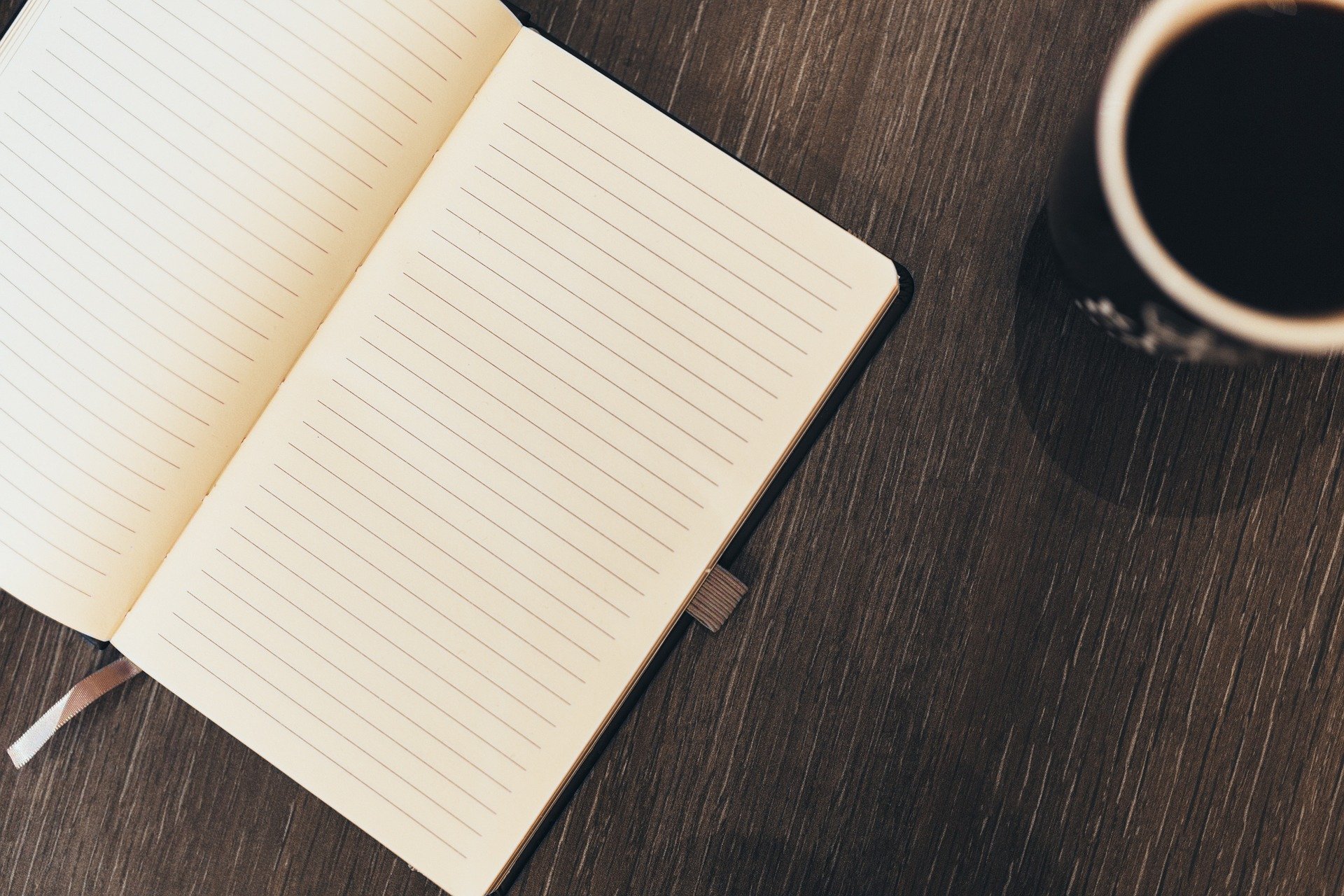 Privé: 64.7% atteignent le seuil des 120 mots
REP+: 34.8% mais aussi 30.7% qui n’atteignent pas la lecture de 90 mots par minute contre 9.4% dans le privé.
Profil social de l’établissement: 68.4% qui atteignent le score de 120 mots dans les collèges les plus favorisés alors que 40.2% l’atteignent dans les collèges les moins favorisés.
Travailler la fluence
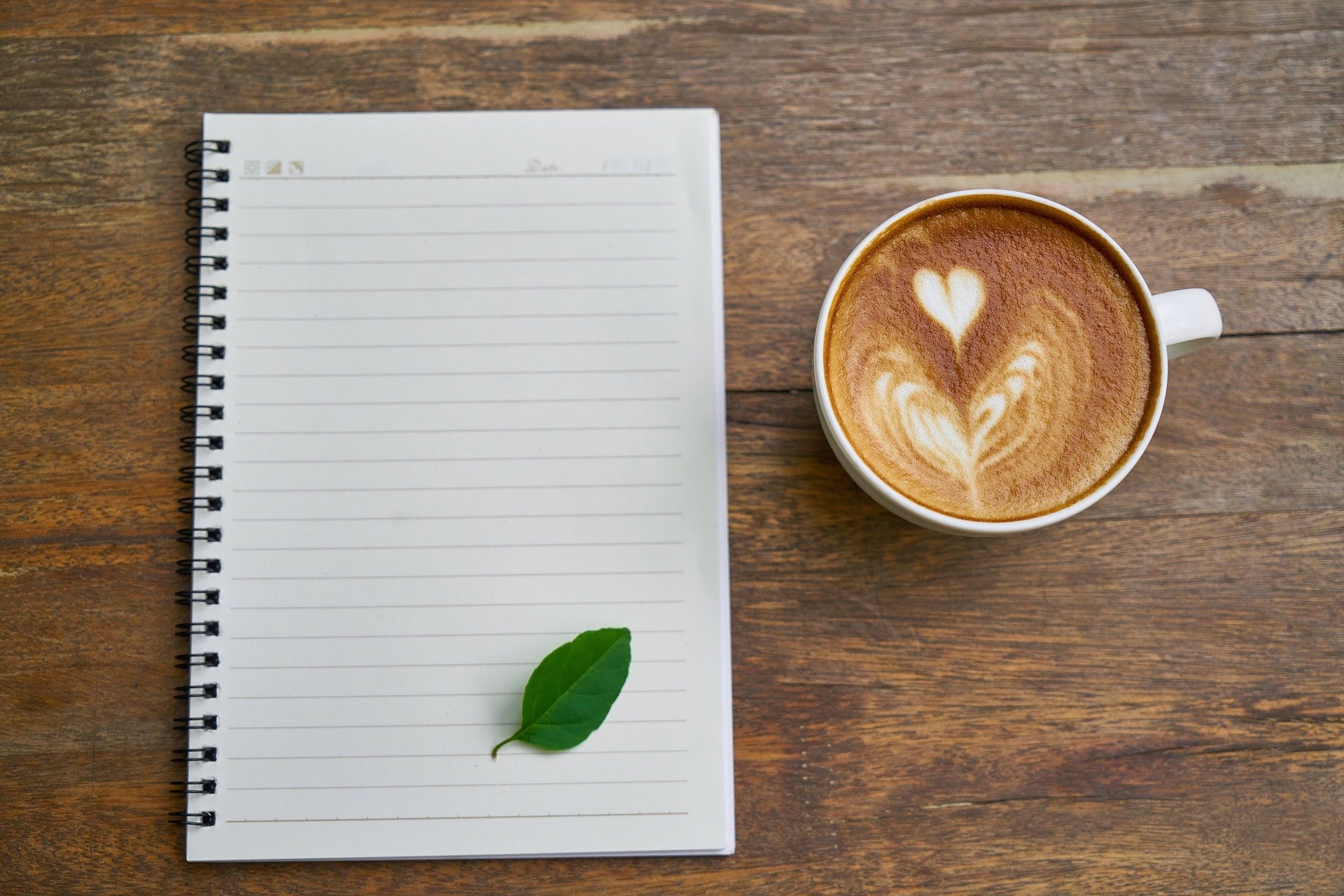 Source: fiche publiée sur le site Eduscol : 
https://cache.media.eduscol.education.fr/file/6eme/81/4/EV19_C3_Francais_Fluence-comprehension_1308814.pdf
Pourquoi est-ce si important?
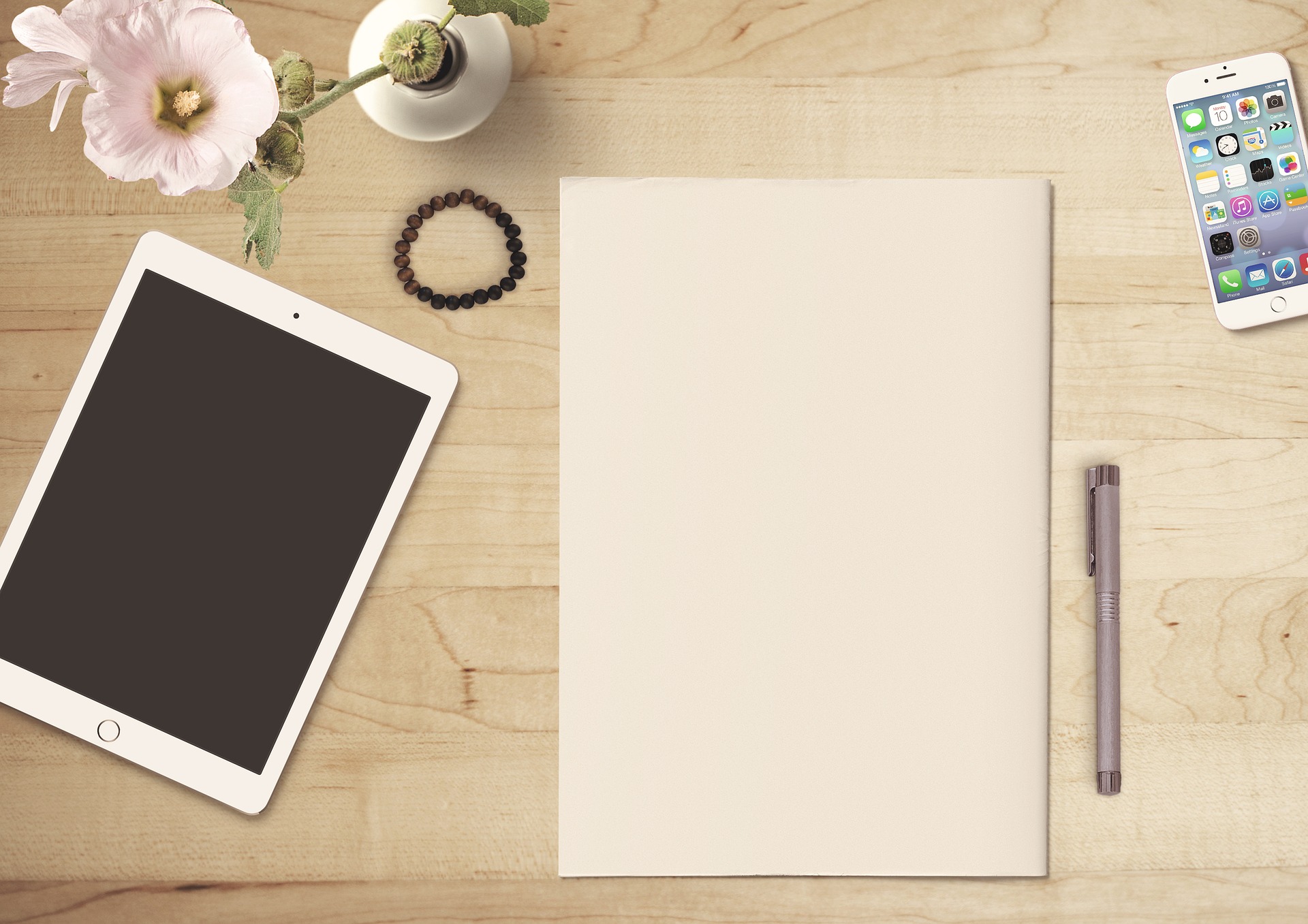 Un décodage insuffisamment automatisé nuit à la précision et à la vitesse de lecture et, par la suite, à la compréhension des supports écrits. 
Si la fluidité n’assure pas à elle seule la compréhension des textes, elle est une de ses conditions essentielles. 
Les enseignements disciplinaires, et donc tous les apprentissages à réaliser par les élèves, s’appuient sur des supports à lire.
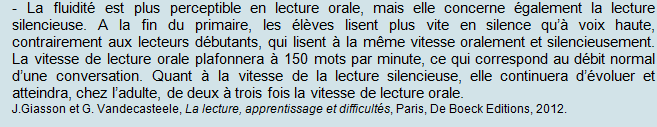 Evaluer la fluidité de la lecture
La lecture orale fluide est une lecture précise, assez rapide, réalisée sans effort et avec une prosodie adaptée qui permet de libérer des ressources cognitives pour la compréhension. 
Elle doit faire l’objet d’un travail régulier et en continu afin d’améliorer sa précision, de conforter la reconnaissance des groupes syntaxiques et d’augmenter sa rapidité. 
Elle permet aux élèves, au fil de la scolarité, d’être confrontés à des lectures de plus en plus exigeantes.
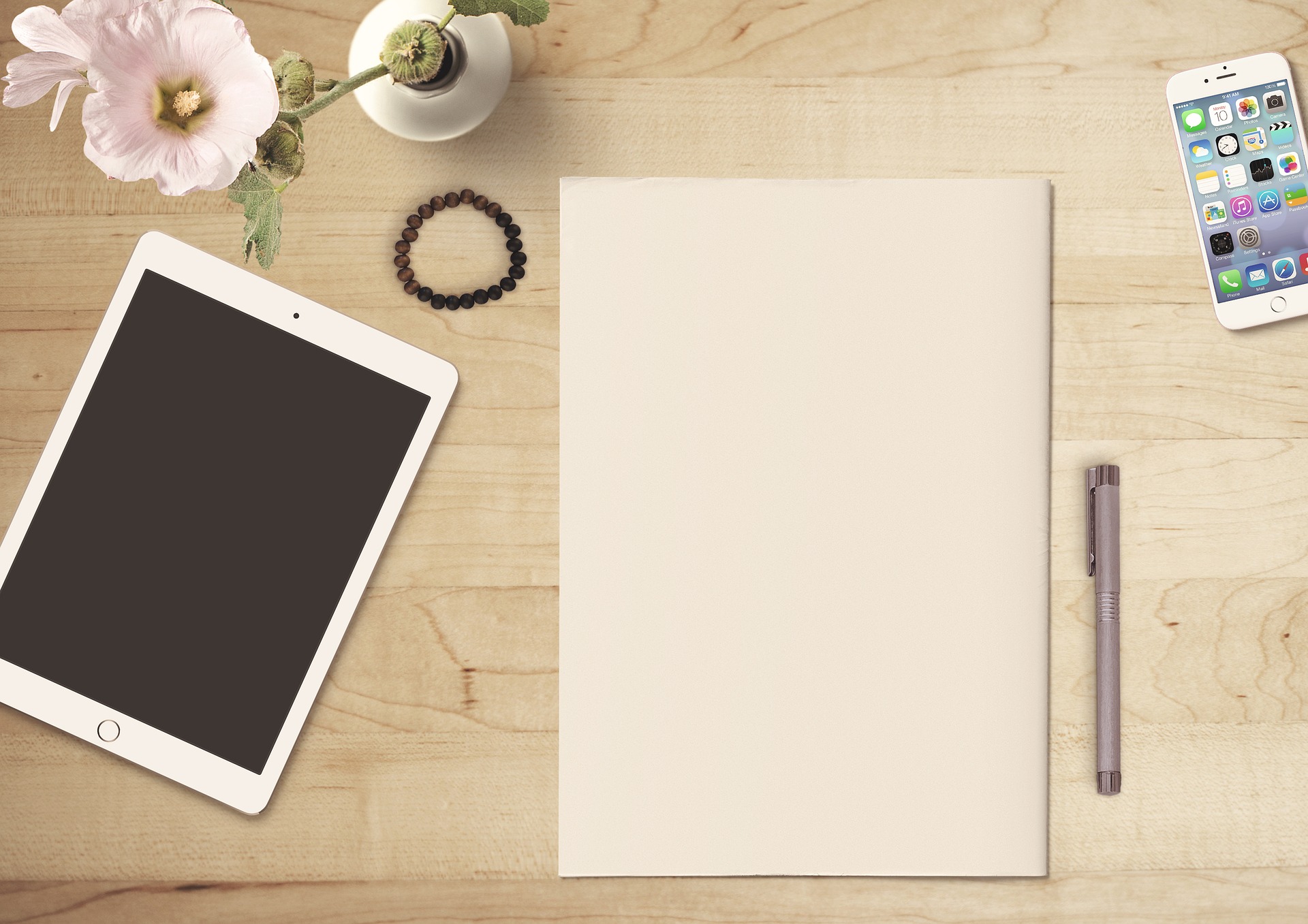 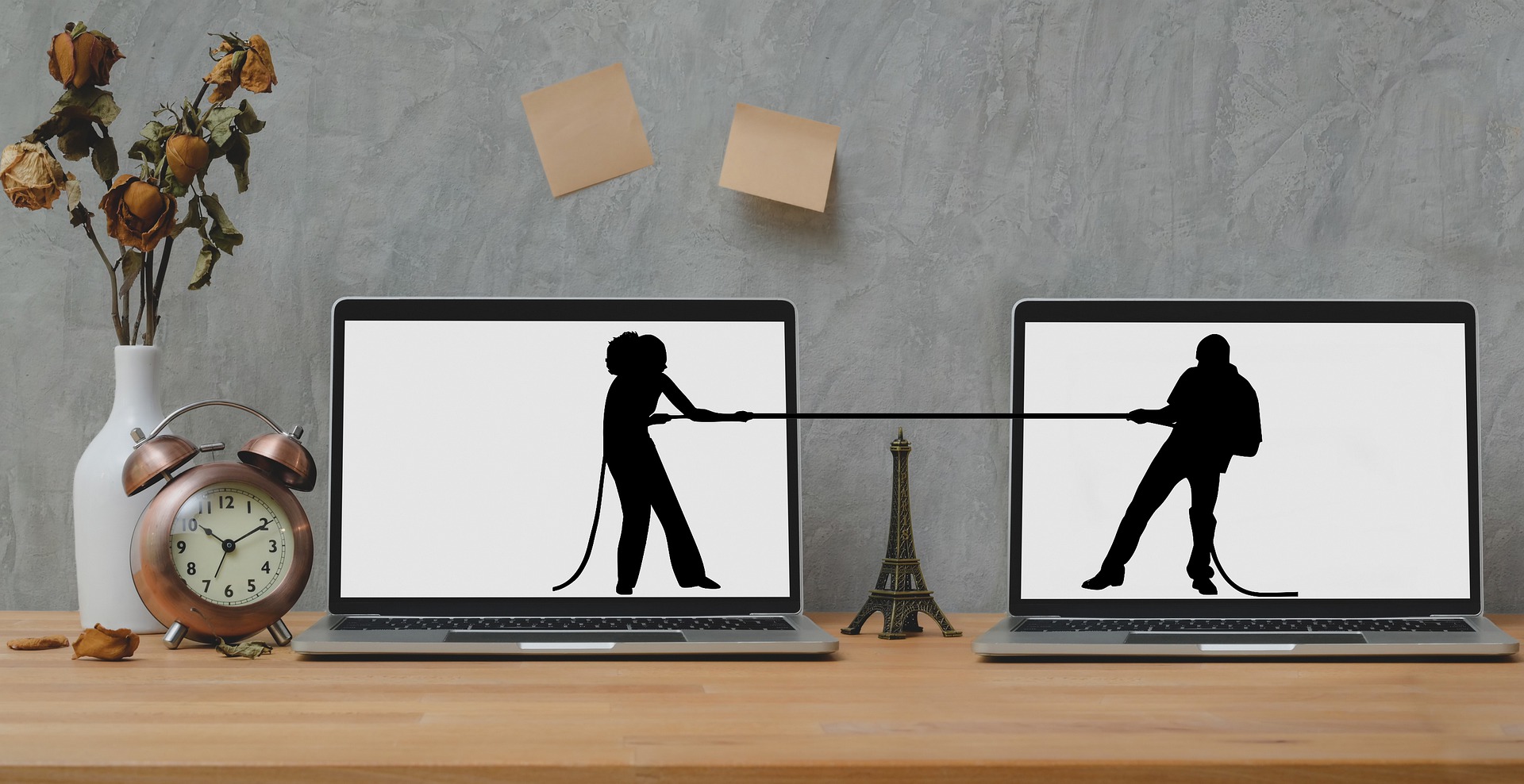 Les composantes
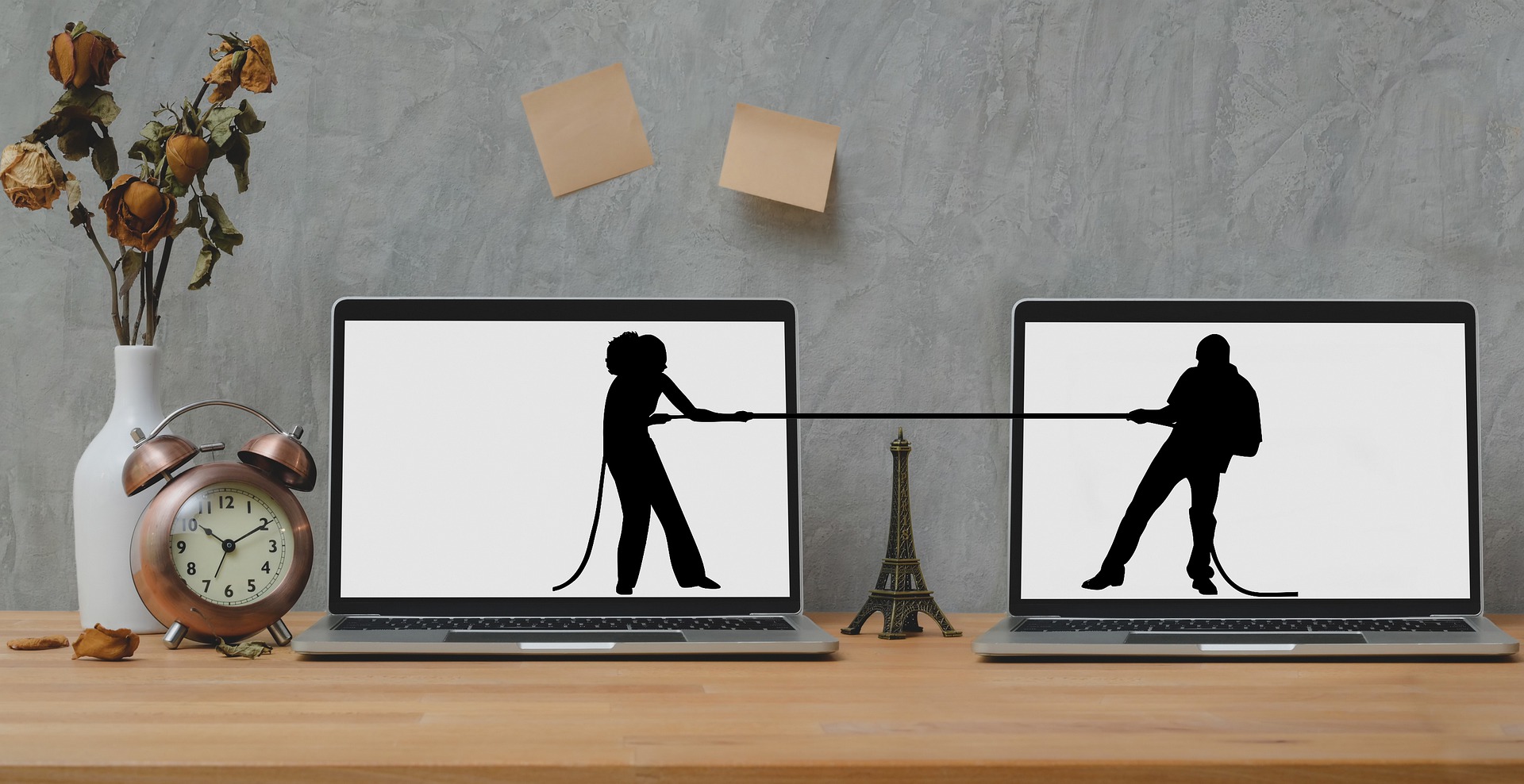 La reconnaissance exacte et rapide des mots: passer d’une lecture avec des pauses fréquentes pour décoder des mots inconnus à la reconnaissance automatique des mots et à leur traitement rapide avec peu de pauses ou de répétitions qui rendent plus difficile l’accès au sens du texte.
L’habileté à grouper les mots en unités syntaxiques de sens: passer d’une lecture du mot à mot à une lecture en groupes syntaxiques, saisir le rôle de la syntaxe et du rythme.
Les composantes
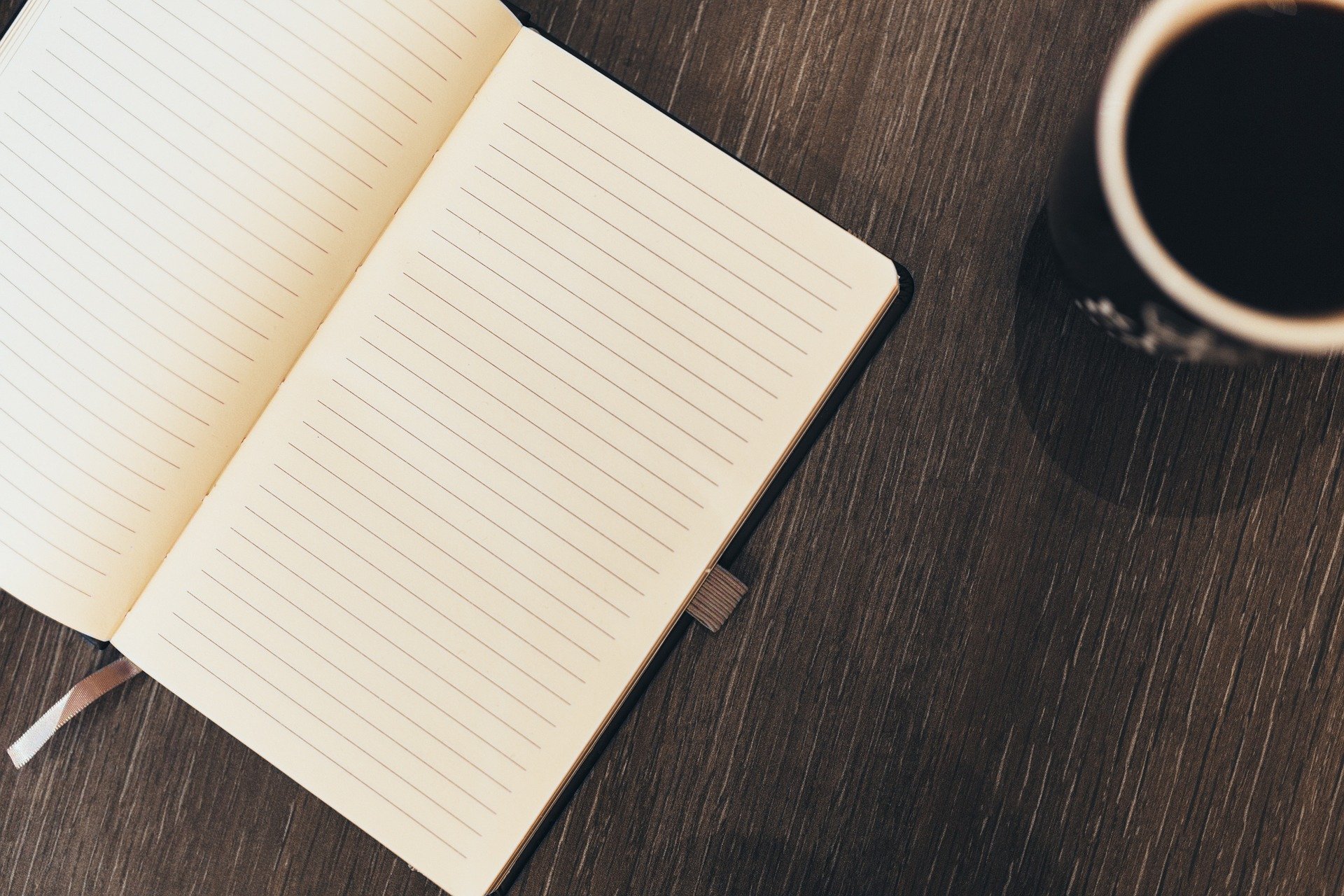 L’usage rapide de la ponctuation
L’expressivité : variation de l’intonation, du ton, du rythme pour souligner le sens.
Comment faire progresser les élèves en fluence?
Cela passe par la pratique de la lecture à voix haute. Le lecteur fragile doit s’entraîner pour parvenir à une lecture fluide, à la manière d’un sportif.
Au collège, cela suppose de partager l’information au sein de l’équipe pédagogique et de ne surtout pas arrêter de faire lire ces élèves à haute voix au prétexte qu’ils ne sont pas habiles. 
C’est aux professeurs de mettre en place un climat bienveillant et motivant.
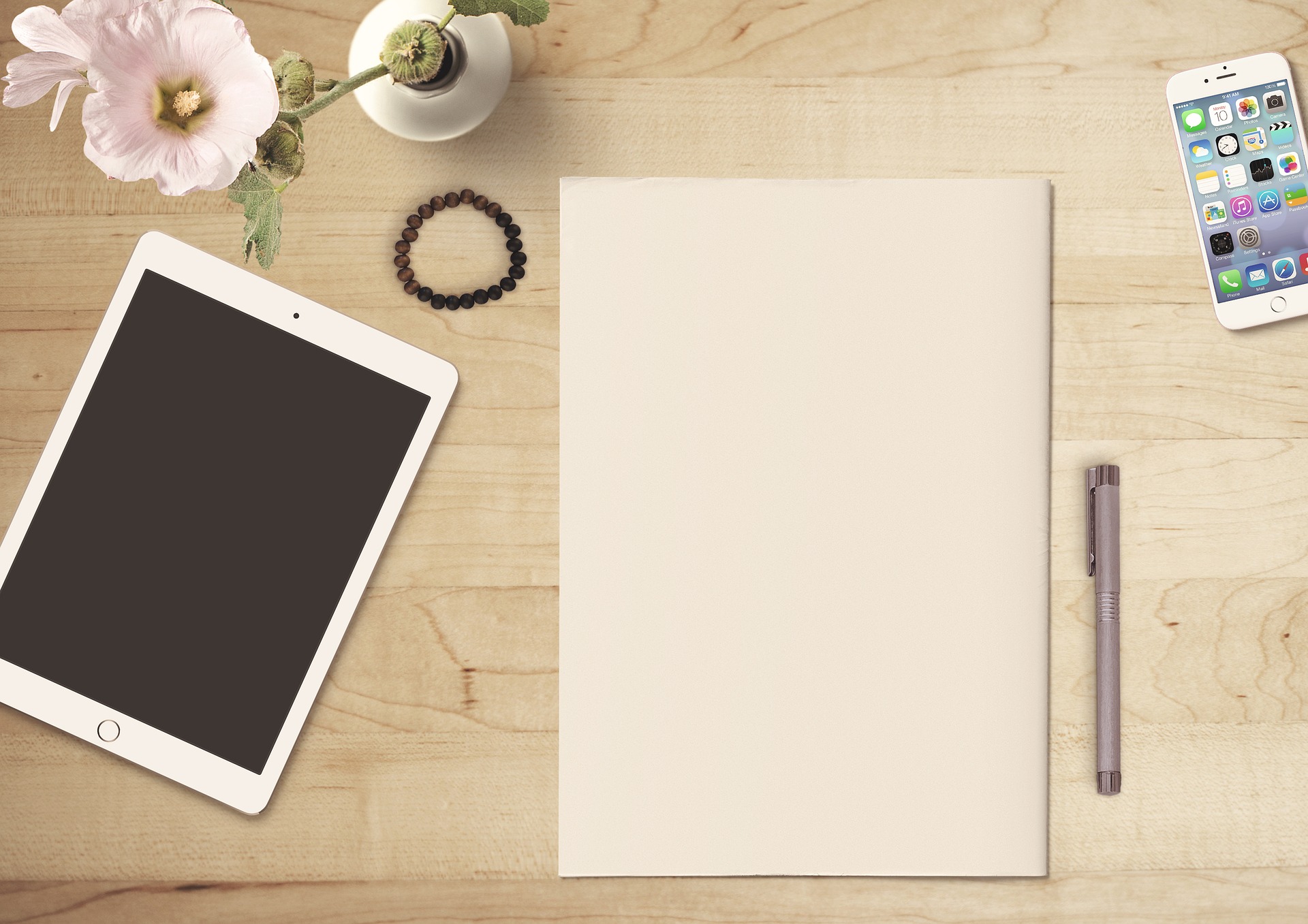 Des activités efficaces
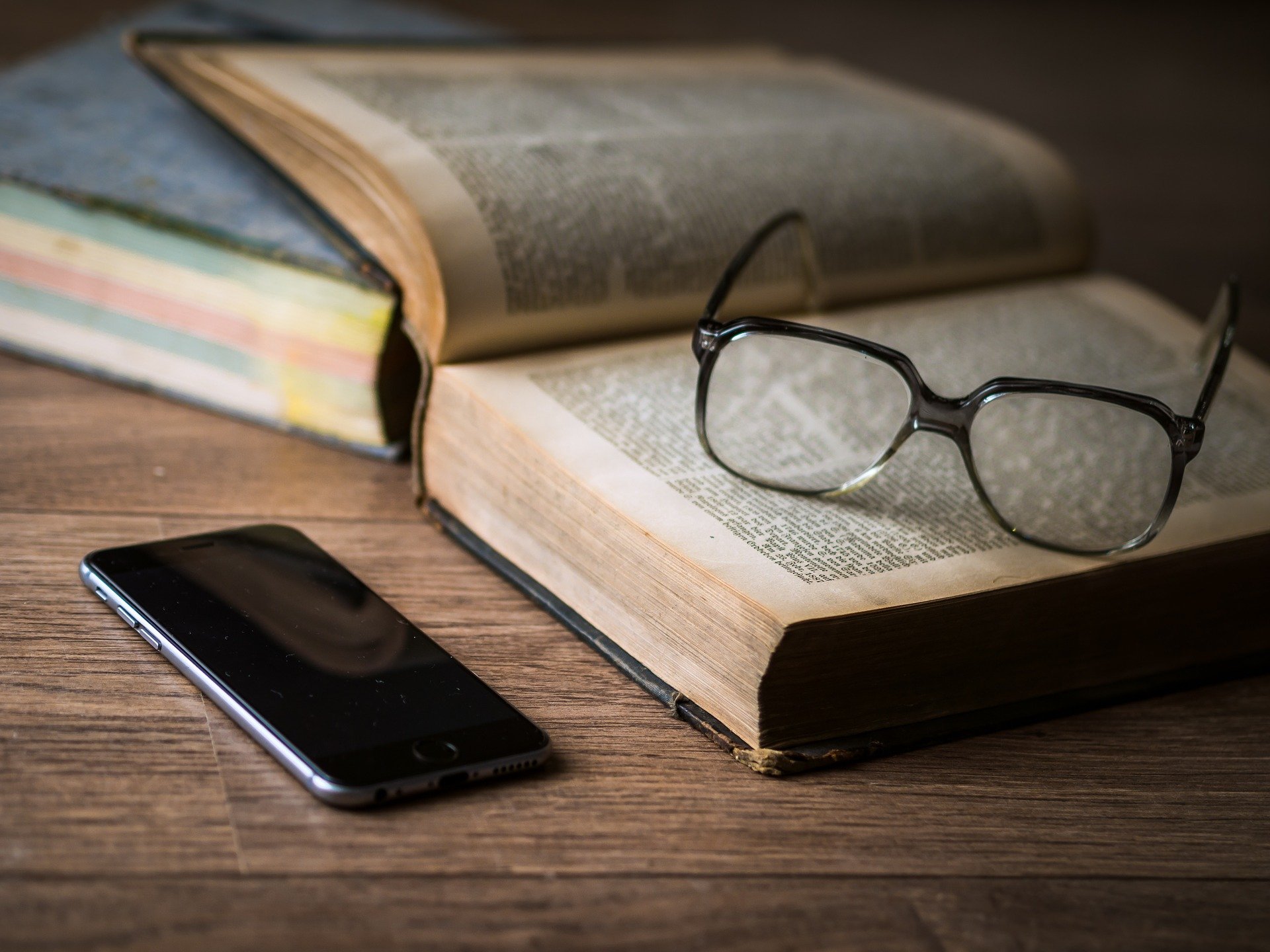 Elles s’appuient sur la lecture à voix haute
Ne pas occulter l’enjeu « compréhension »: on fera donc précéder et suivre ces activités d’un temps d’explication du sens global du texte car lire, c’est surtout comprendre. 
Des matériaux textuels en adéquation avec l’âge des enfants. On peut s’appuyer sur les textes des manuels scolaires que les élèves ont à lire dans les différentes disciplines. 
Attention à la nature formelle du support, l’adapter aux besoins des élèves.
Des propositions d’activités
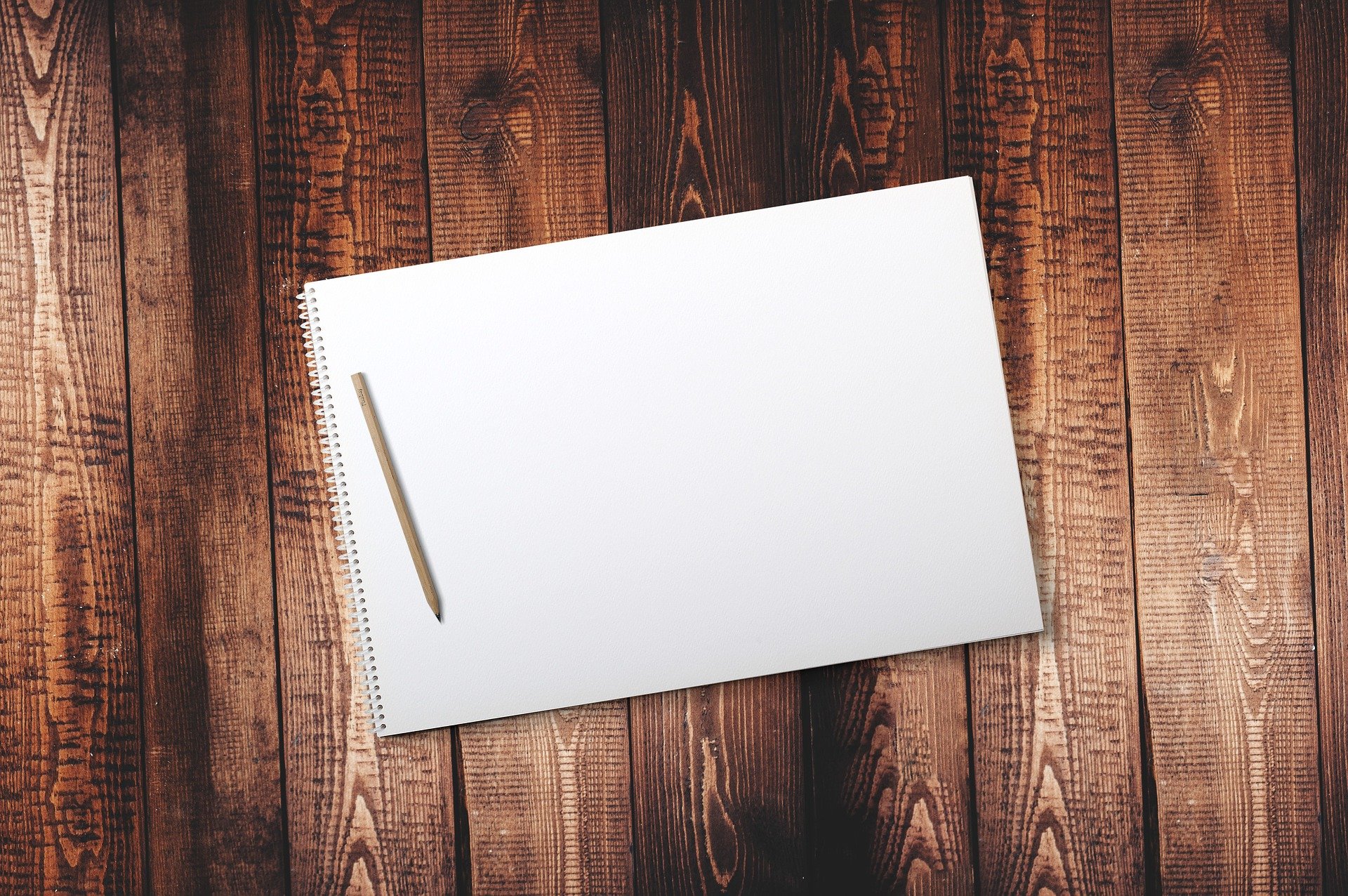 Exercices visant à automatiser les correspondances graphèmes/phonèmes et les mémoriser.
Pour les ENA exercices de phonétique en passant par une première étape d’écoute pour vérifier que l’élève distingue correctement les phonèmes qui n’existent pas dans leur langue d’origine. 
Exercices sur l’appropriation de l’image orthographique des mots les plus courants, par des réinvestissements variés en lecture/écriture.
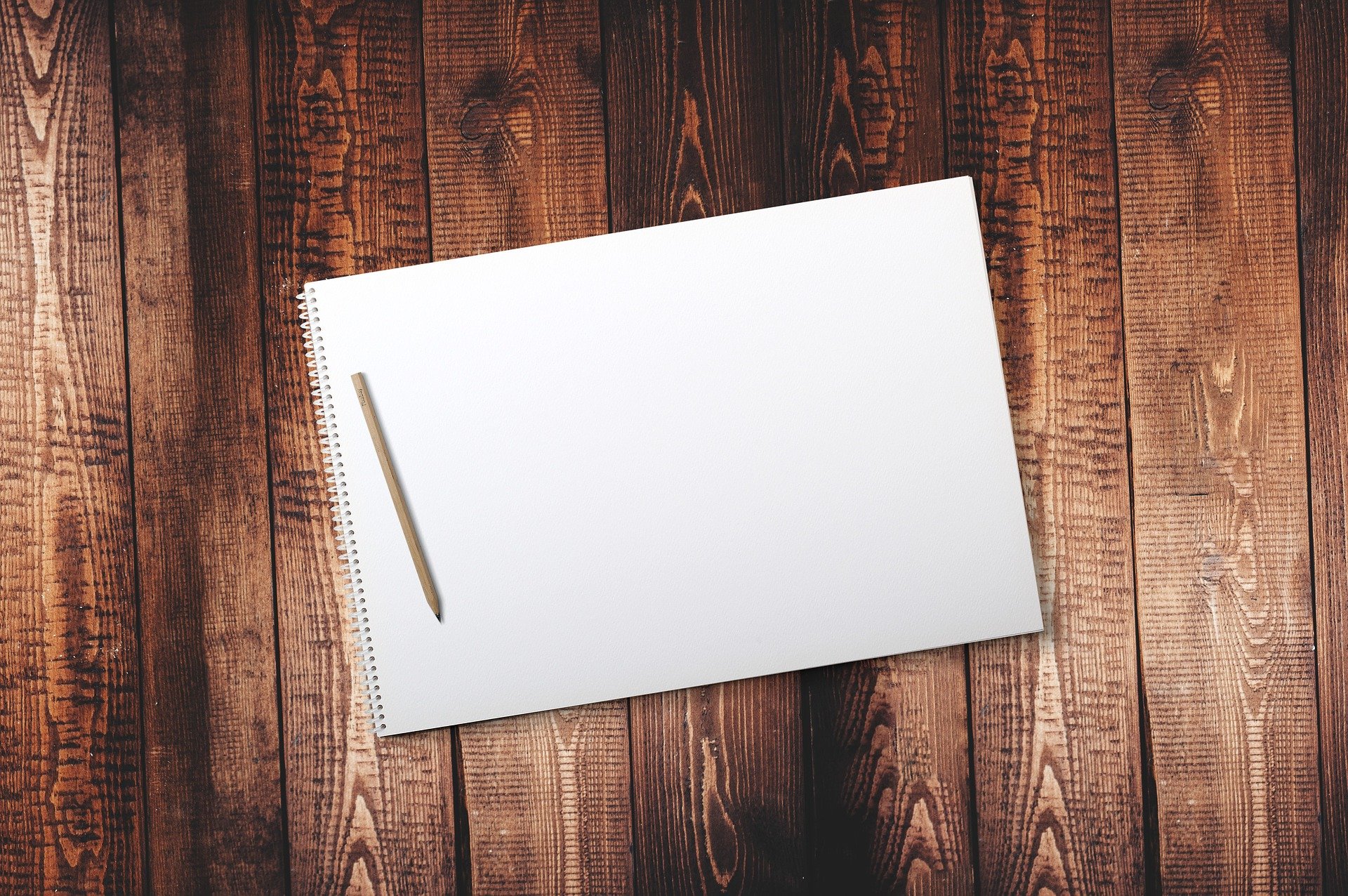 Entraînement collectif à la lecture à voix haute: 
rôle de la ponctuation
Identification des groupes syntaxiques …
Lecture à l’unisson: faire lire un texte par plusieurs lecteurs en même temps. Le but est de lire avec l’expression adéquate pour fair ressortir le sens du texte, ce qui demande plusieurs lectures. 
Entraînement individuel régulier à la lecture à voix haute d’abord par le biais d’enregistrements audio cela évite de s’exposer seul devant les pairs.
Lecture répétée avec un enregistrement du texte lu: écoute du texte en le lisant à haute voix.
Lecture répétée à haute voix accompagnée de rétroactions.
Pour les élèves avec des troubles spécifiques du langage ou des apprentissages , lire à deux une phrase ou un paragraphe chacun afin de les soutenir dans leurs efforts et éviter une activité longue qui peut être génératrice d’une fatigabilité importante.
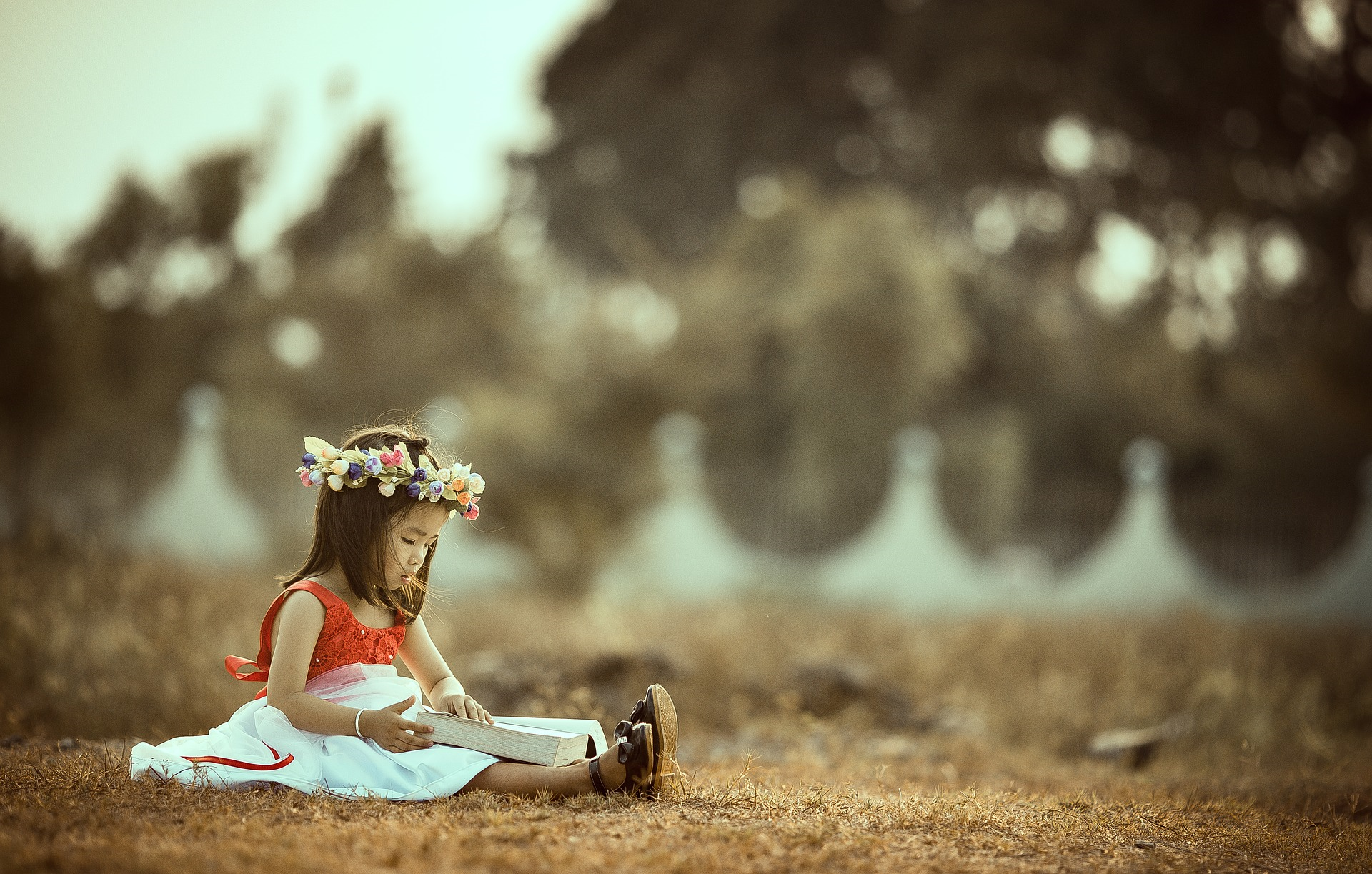 Mise en oeuvre
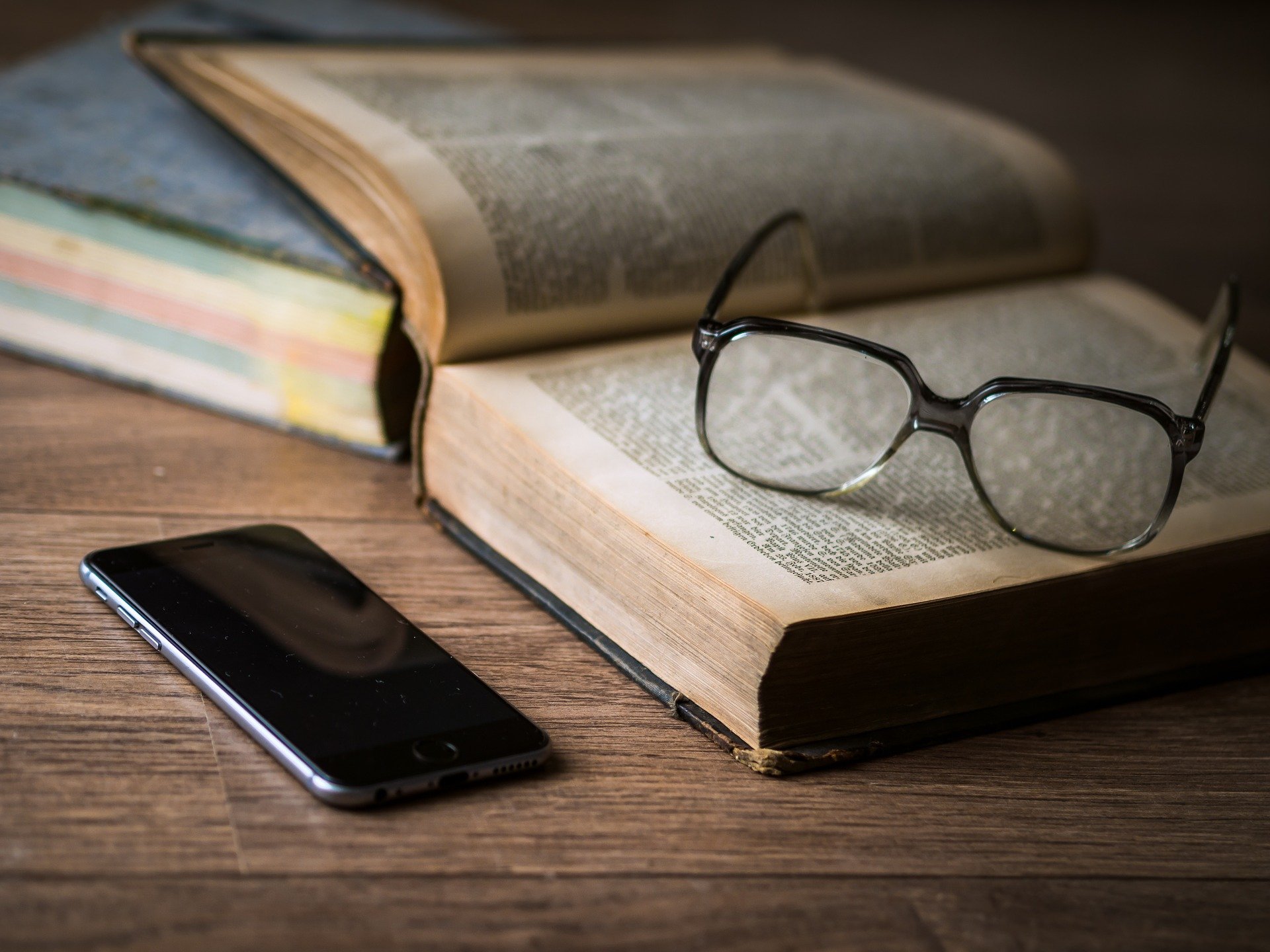 Conduire les séances de manière régulière et fréquente: deux à trois séances d’une durée de 30 minutes environ par semaine, avec différents professeurs, complétées par des lectures à la maison avec des textes variés issus de toutes les disciplines. 
Procéder à des tests de fluence à intervalles réguliers et définis à l’avance. L’élève peut ainsi suivre sa progression.
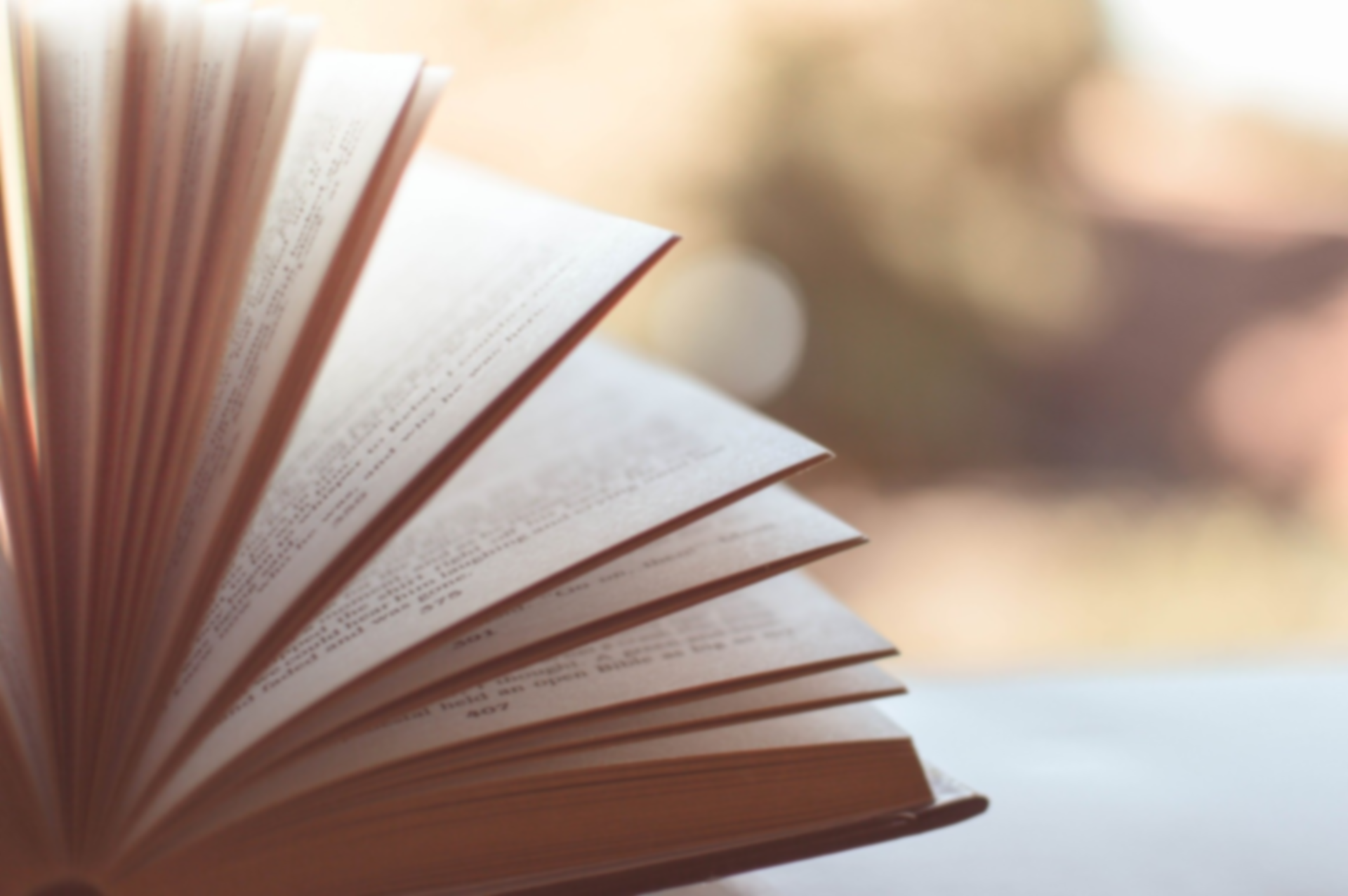 Des outils
Editions « La cigale » Fluence volumes 1,2 et 3
Ressources issues de sites canadiens: 
Programme d’activités pédagogiques pour développer la fluidité et la compréhension en lecture de la 2ème à la 4ème année du primaire. http://www.adel.uqam.ca/sites/default/files/fluidité%20et%20compréhension_2019.pdf
http://www.edu.gov.on.ca/fre/literacynumeracy/inspire/research/CBS12Fr.pdf

Document académie de Bordeaux collège: https://ent2d.ac-bordeaux.fr/disciplines/lettres/wp-content/uploads/sites/16/2017/12/AP-fluidité-07-.pdf
OUTILS Suite
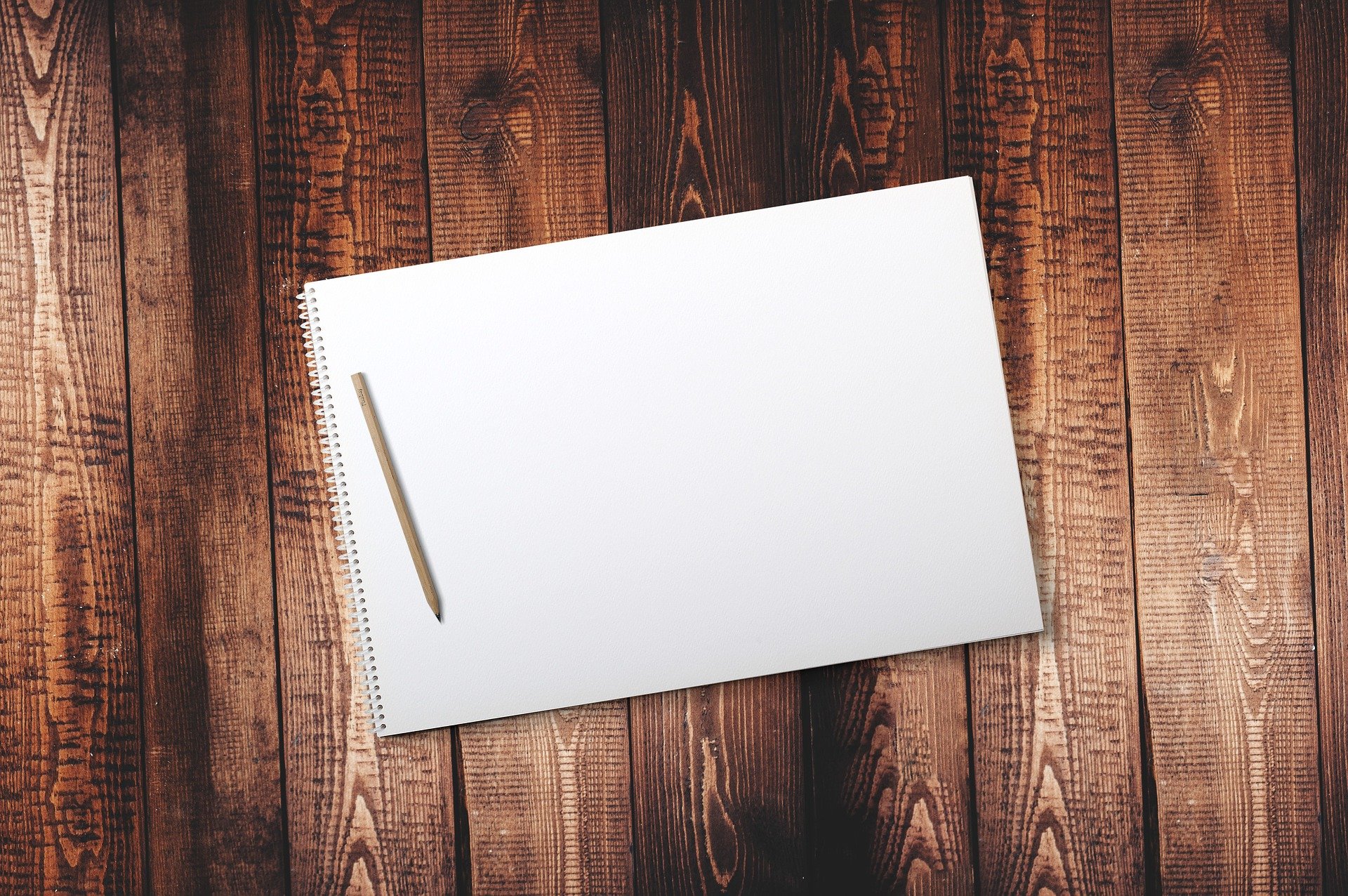 Comment réaliser une activité de  lecture guidée https://www.taalecole.ca/wp-content/uploads/2018/08/Lecture-guidée-1.pdf

Comment réaliser une activité de lecture autonome                     https://www.taalecole.ca/wp-content/uploads/2018/08/Lecture-aux-élèves-1.pdf